2022 Stilwell Awardees
Region 3
2022 Stilwell Awardee Kevin Brown with David Couch
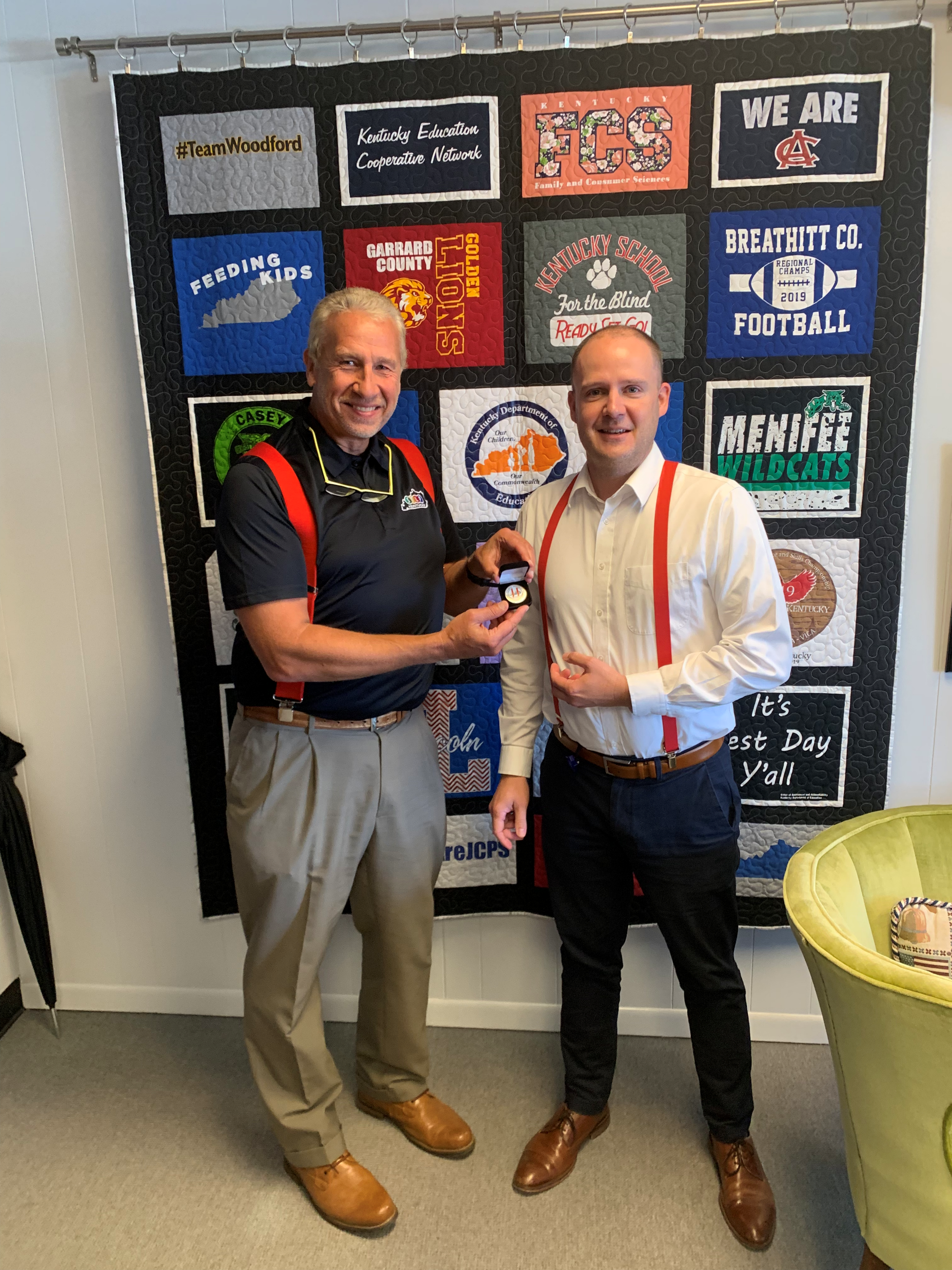 [Speaker Notes: 2022 Stilwell Awardee Kevin Brown with David Couch]
Jefferson County Stilwell Awardee
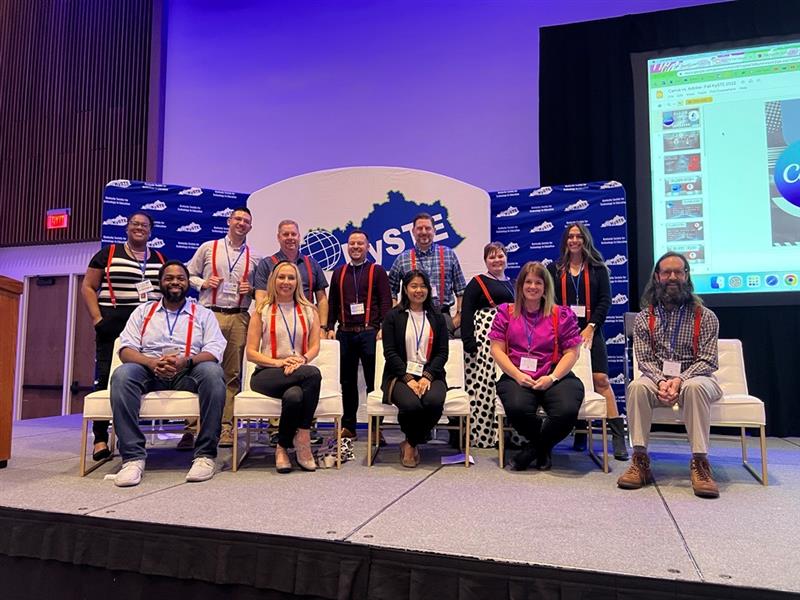 [Speaker Notes: Jefferson County Stilwell Awardee]